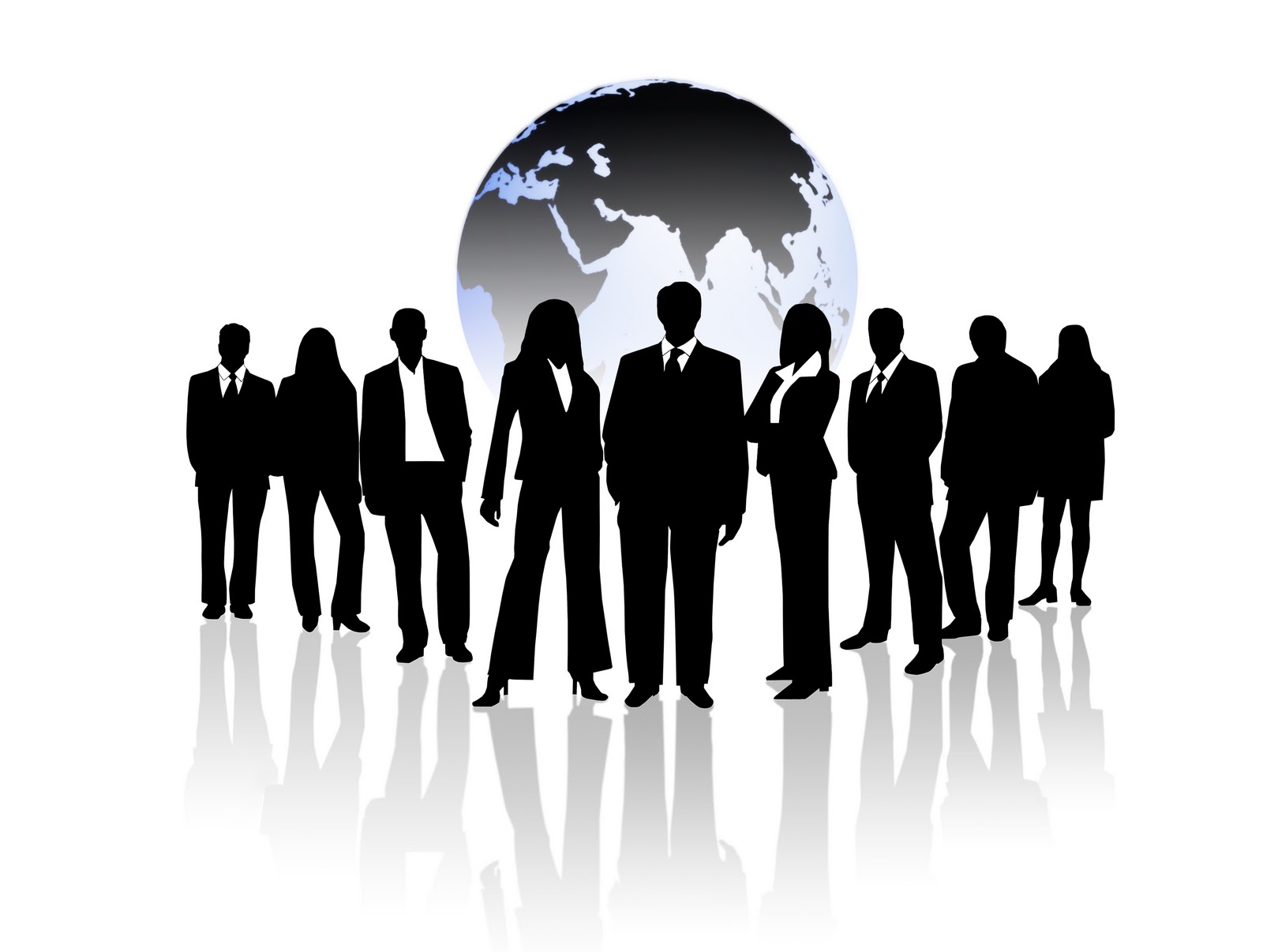 Developing a Professional 
Image
This Photo by Unknown Author is licensed under CC BY
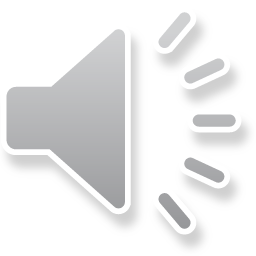 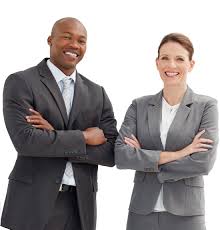 DEVLOPING A PROFESSIONAL IMAGE
Shanel James
EDTC 5633
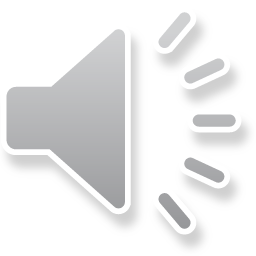 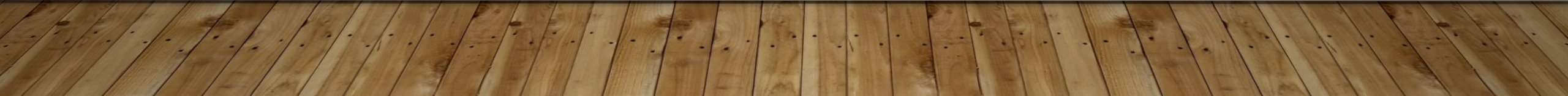 Why Develop a Professional Image?
Builds relationships
Builds careers
Career advancement
Builds confidence and pride
This Photo by Unknown Author is licensed under CC BY
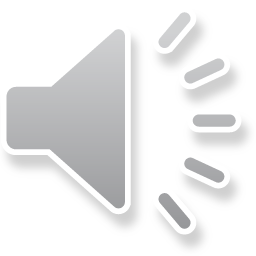 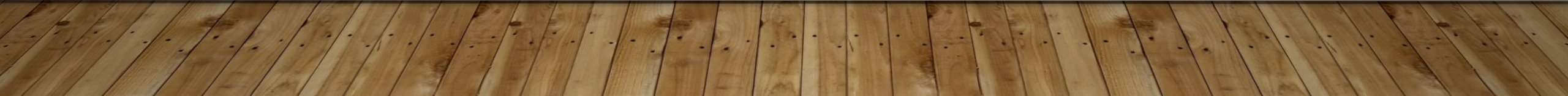 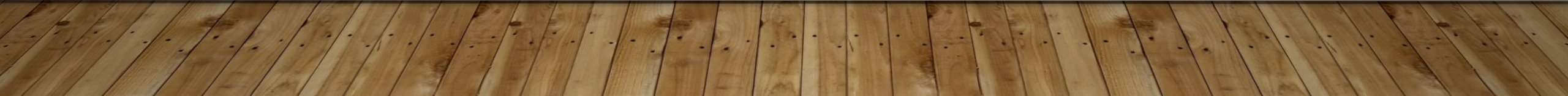 What is Professional Image
A professional image is the perception someone projects about themselves.  This perception is based on appearance and reputation.  Image is based on the way you present yourself to others in a professional environment.  Professional image includes; how you dress, communication and the way others speak about you.
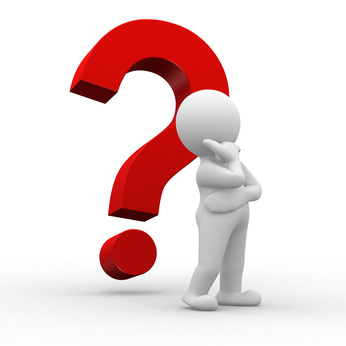 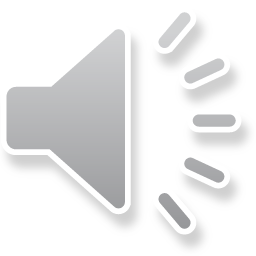 This Photo by Unknown Author is licensed under CC BY
Components of a Professional Image
Professional appearance
Professional etiquette
Professional behavior
Professional Communication
This Photo by Unknown Author is licensed under CC BY-NC-ND
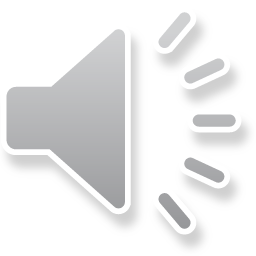 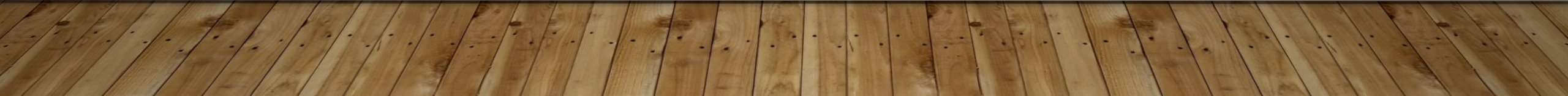 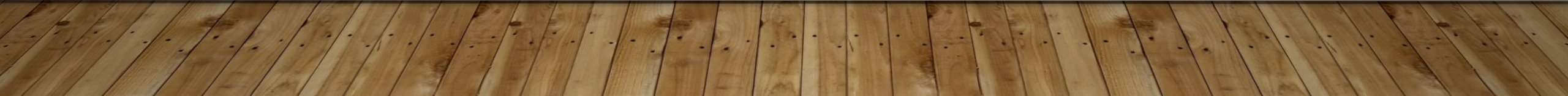 Qualities of professionalism
Interpersonal skills
Appearance 
Communication skills
Time management
Confidence
Ethics 
Work ethic
Knowledge
This Photo by Unknown Author is licensed under CC BY-SA-NC
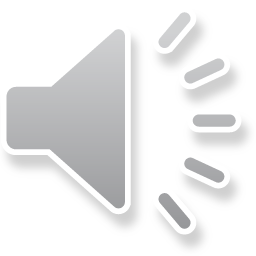 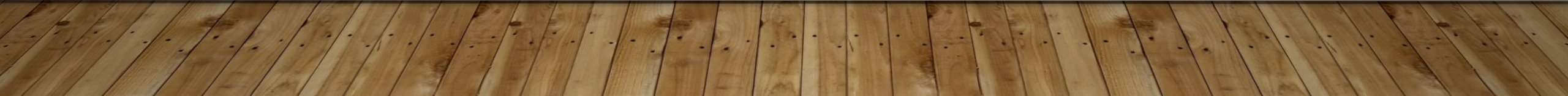 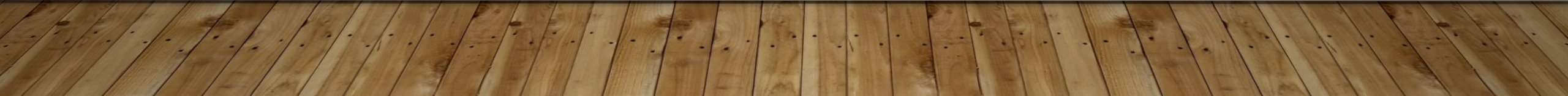 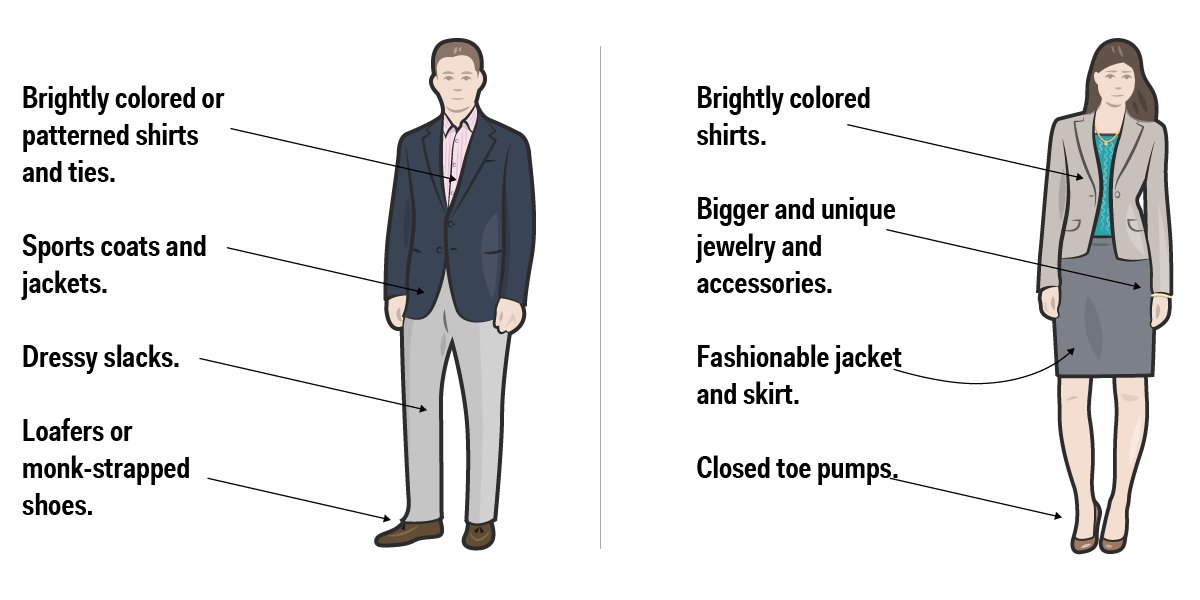 This Photo by Unknown Author is licensed under CC BY-SA-NC
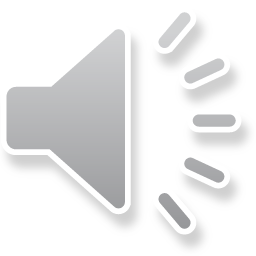 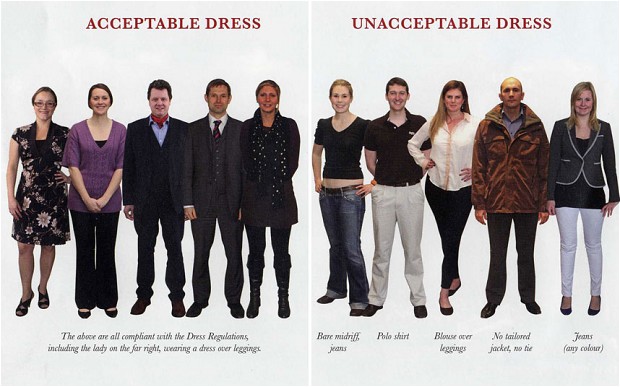 What does your image say about you?
This Photo by Unknown Author is licensed under CC BY-SA
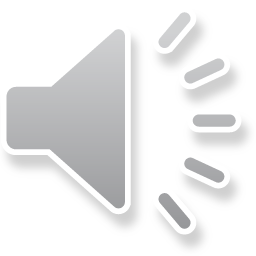 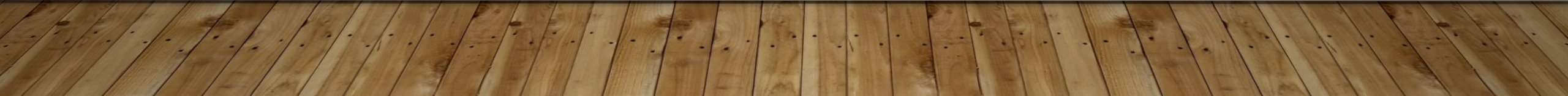 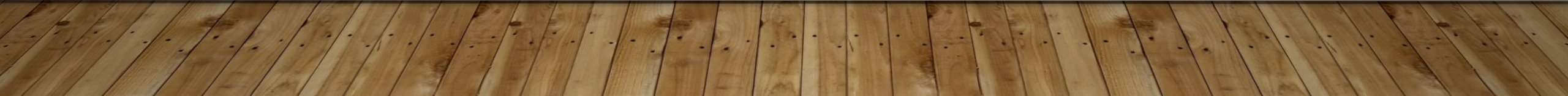 Tips to help Develop your professional image
Join professional associations
Find a mentor
Shadow a colleague
Create a professional development plan
Understand your business model
Diversify your skill set
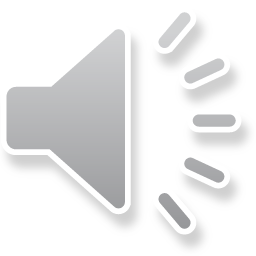 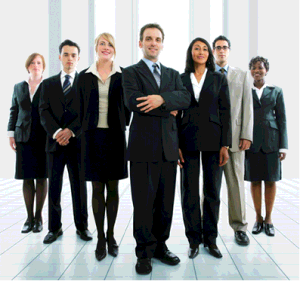 This Photo by Unknown Author is licensed under CC BY-NC-ND
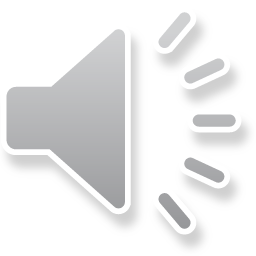